Chapter 15 The New Deal
Section 1-A New Deal Fights the Depression
Franklin Delano Roosevelt (1882-1945)
Elected president in 1932
32nd President of the United States 
Served longest term of all the presidents (12 years)
5th Cousin of Teddy Roosevelt
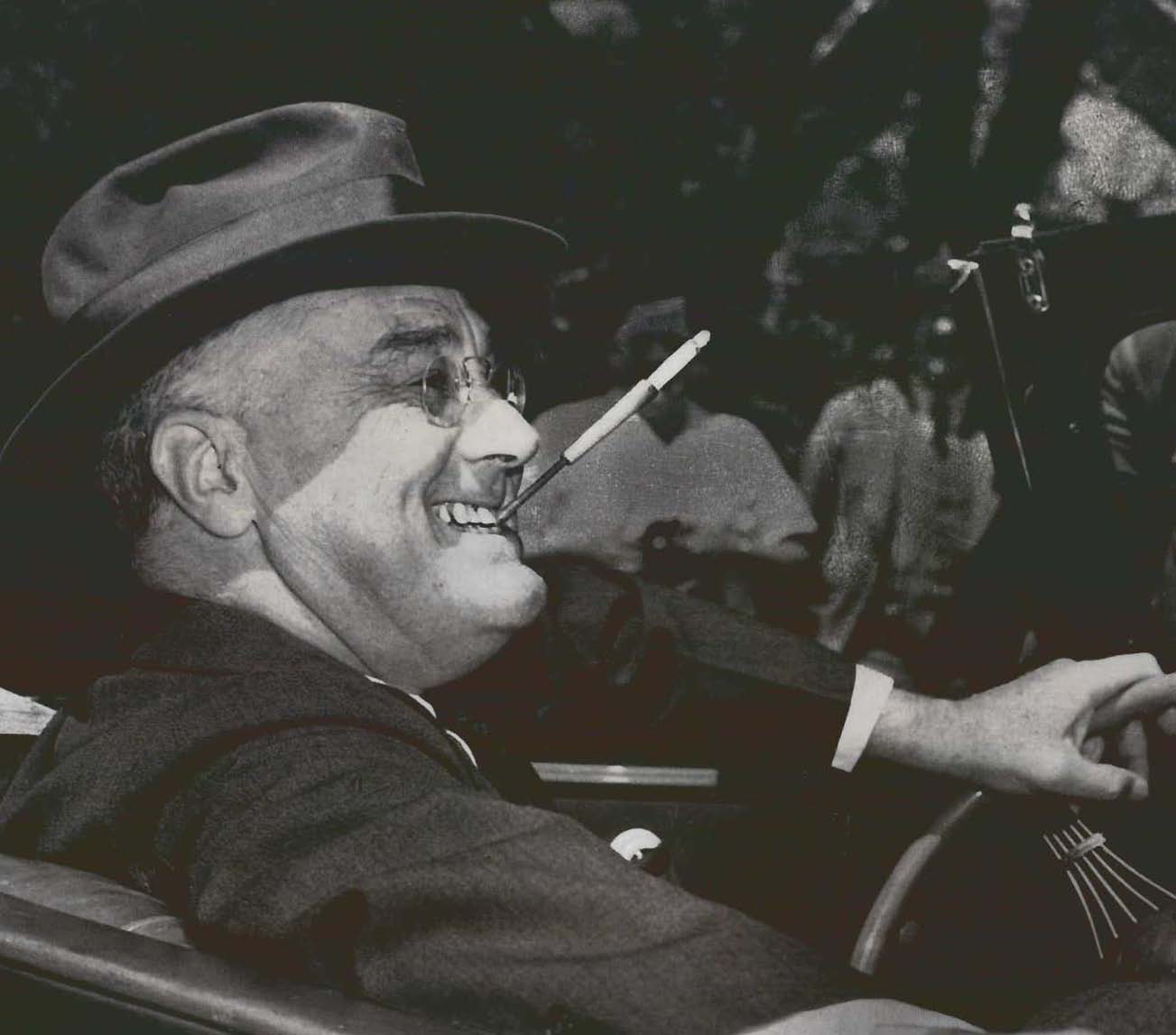 Roosevelt’s New Deal
New Deal policies focused on three general goals:
Relief (for the needy) – the immediate effort to help the one-third of the population that was hardest hit by the depression
Economic recovery – the effort in numerous programs to restore the economy to normal health
Financial reform – government intervention to stabilize the economy, and to balance the interests of farmers, business and labor
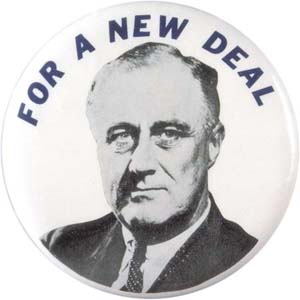 The First 100 Days
March 4th–June 16th 

Roosevelt and Congress passed more than 15 major pieces of New Deal legislation
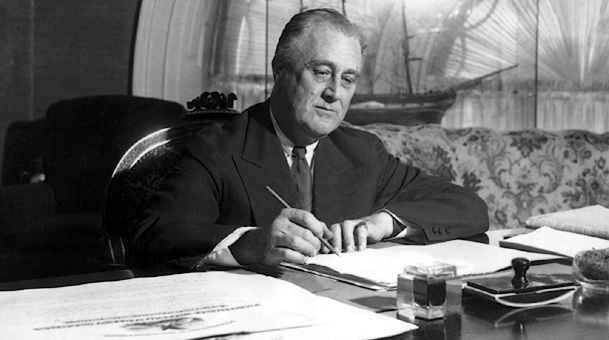 The “Bank Holiday”
Roosevelt closed all the banks on March 5th
Passed the Emergency Banking Act
Banks could only be re-opened under the Treasury Departments supervision
Federal loans were handed out as needed
Helped restore the publics confidence in the nation’s banking system
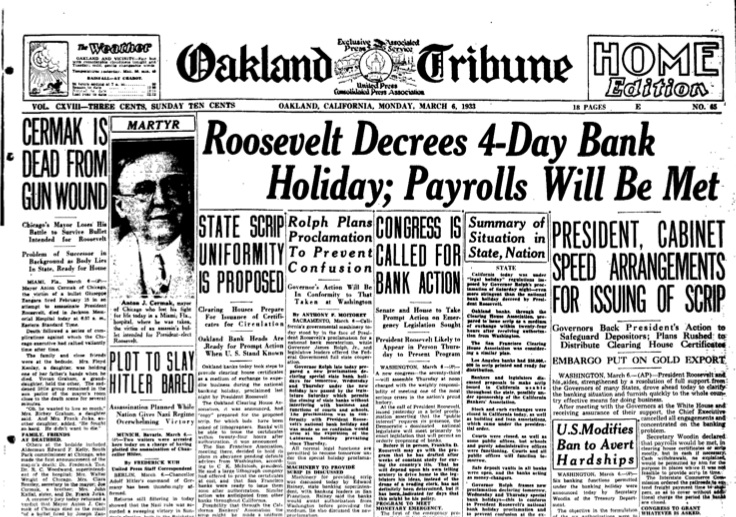 Regulating Banking and Finance
Glass-Steagall Act (1933)
Established the Federal Deposit Insurance Corporation (FDIC)
Provided federal insurance on each bank account
Restored confidence to the customers with the banks
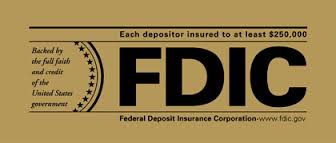 Federal Securities Act (1933)
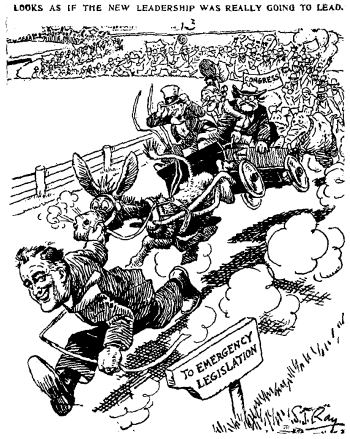 Required corporations to provide complete information on all stock offerings 

Created the Securities and Exchange Commission to regulate stock market
Help for the Farmers
Agricultural Adjustment Act (AAA)
Sought to raise crop prices by lowering production
The government paid farmers to leave some of their land fallow (unseeded)
This lowered production which in turn raised crop prices
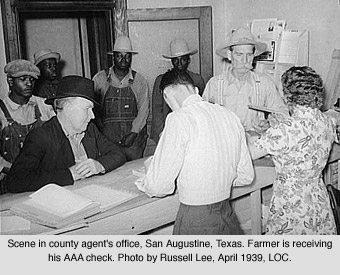 New Deal Projects
Civilian Conservation Corps (CCC)
Put young unemployed men to work building roads, developing parks, planting trees, and helping in soil-erosion and flood-control projects
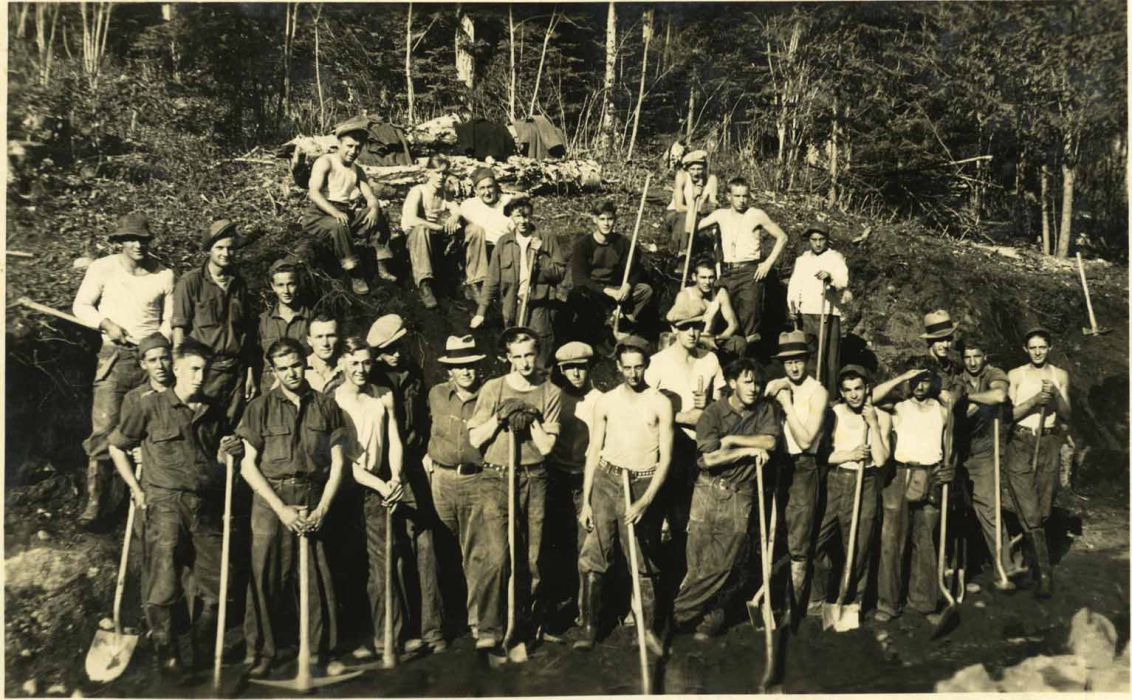 National Industrial Recovery Act (NIRA)
Established codes of fair practice for Industries and to promote industrial growth
Example:
Public Works Administration (PWA) - Provided money to states to create jobs chiefly in the construction of schools and other community buildings
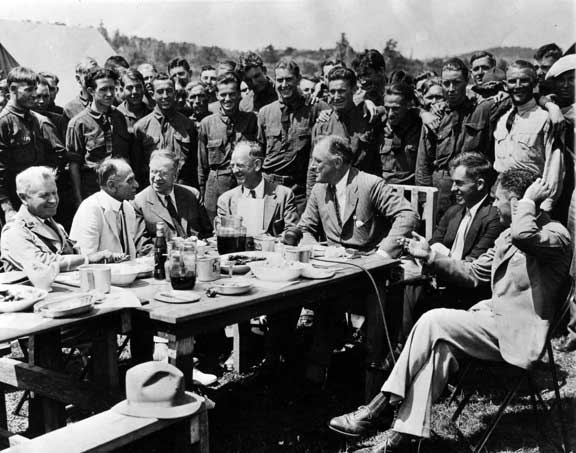 Food Clothing and Shelter
Home Owners Loan Corporation (HOLC)
Provided government loans to homeowners who faced foreclosures
Federal Housing Administration (FHA)
Furnishes loans for home mortgages and repairs
Federal Emergency Relief Administration (FERA)
Provided direct relief for the needy
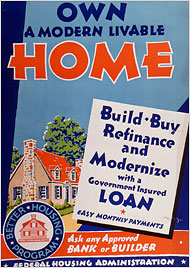 Deficit Spending
Spending more money than the government receives in revenue
FDR regarded deficit spending as a “necessary evil” to bring the United States out of the depression
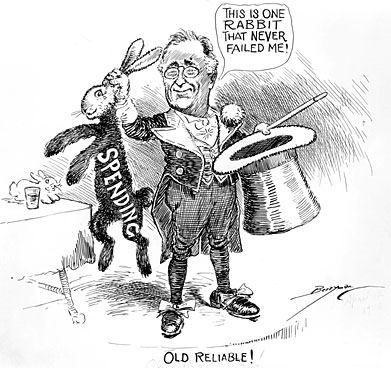 FDR vs. Supreme Court
Supreme Court in the early 1930’s was more conservative (did not favor New Deal) &  declared many programs unconstitutional
1935 found the NIRA to be unconstitutional
1936 found the AAA to be unconstitutional and struck it down
In 1937 FDR proposed a Congressional bill to reorganize the Supreme Court calling for 6 new justices (And by law, he gets to appoint those justices!!!)
Congress and press were outraged at his “Court-Packing” Bill 
Eventually he gets his way as several justices over the next 4 years retire
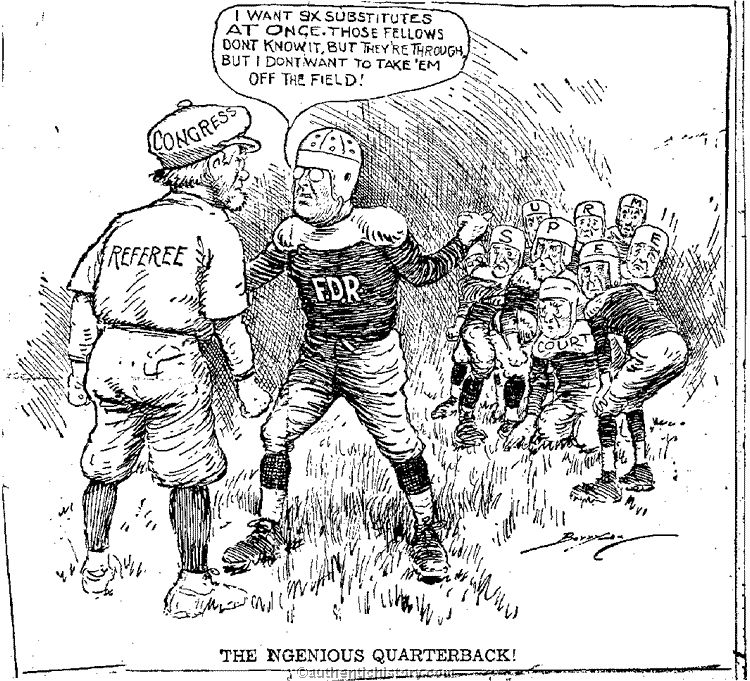 The Second New Deal Takes Hold
Chapter 15-Section 2
The Second Hundred Days
Economy had improved during FDR’s first two years as president
He still wanted more improvement
Unemployment rates remained high
Production still lagged behind 1920’s levels
Roosevelt decided to launch a Second New Deal-Another burst of activity aimed at providing more help for farmers and workers
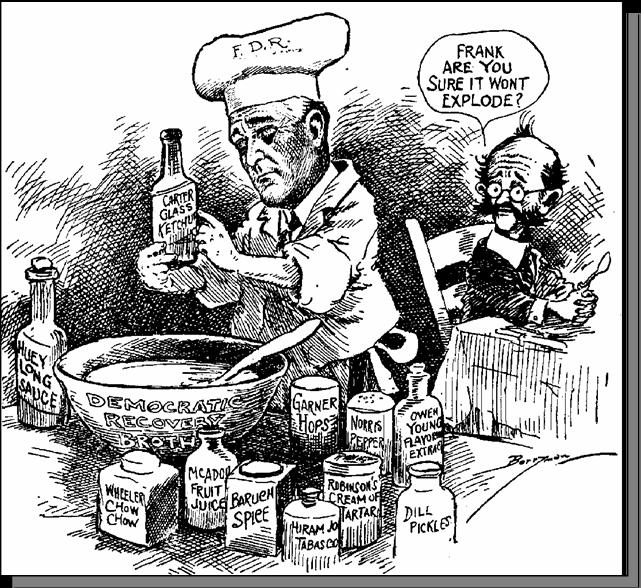 Eleanor Roosevelt
The First Lady (FDR’s wife)
Helped her husband out every chance she got 
Her contributions in the areas of civil rights, the welfare of young Americans and her political presence was a very important part of the second new deal
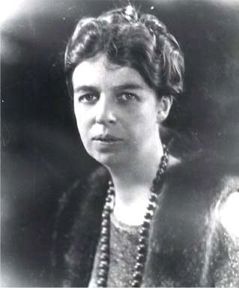 Re-electing FDR
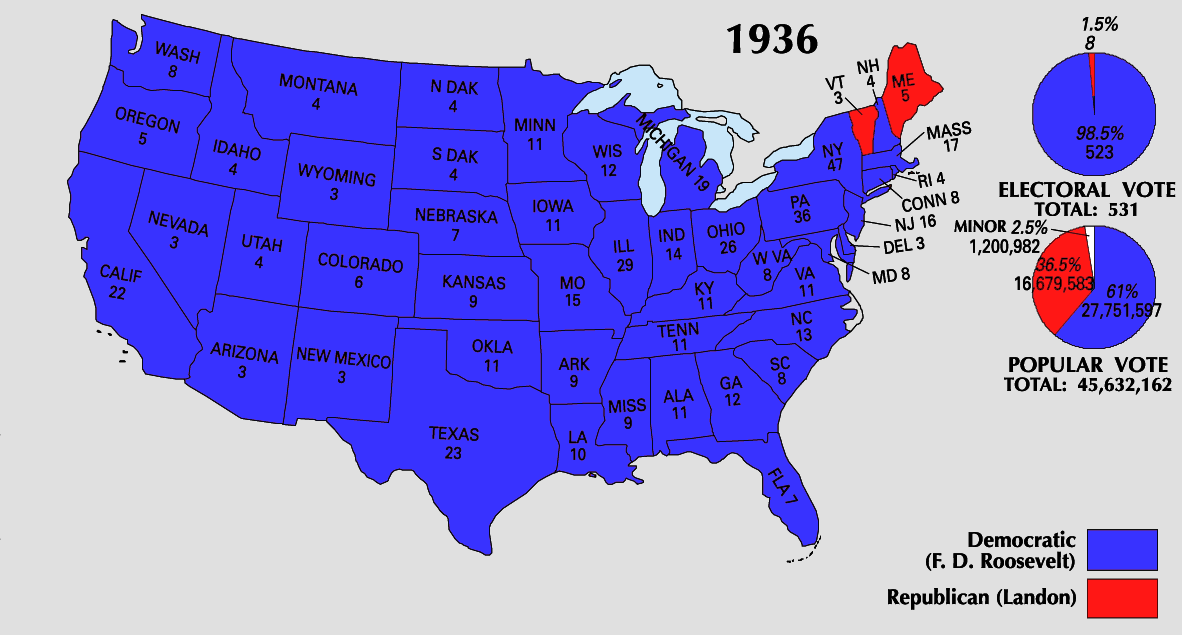 1936 presidential election
FDR (democrat) vs. Alfred Landon (republican)

Overwhelming victory by FDR
FDR won 523 out of 531 Electoral College votes 
Landon only won 8
Helping Farmers
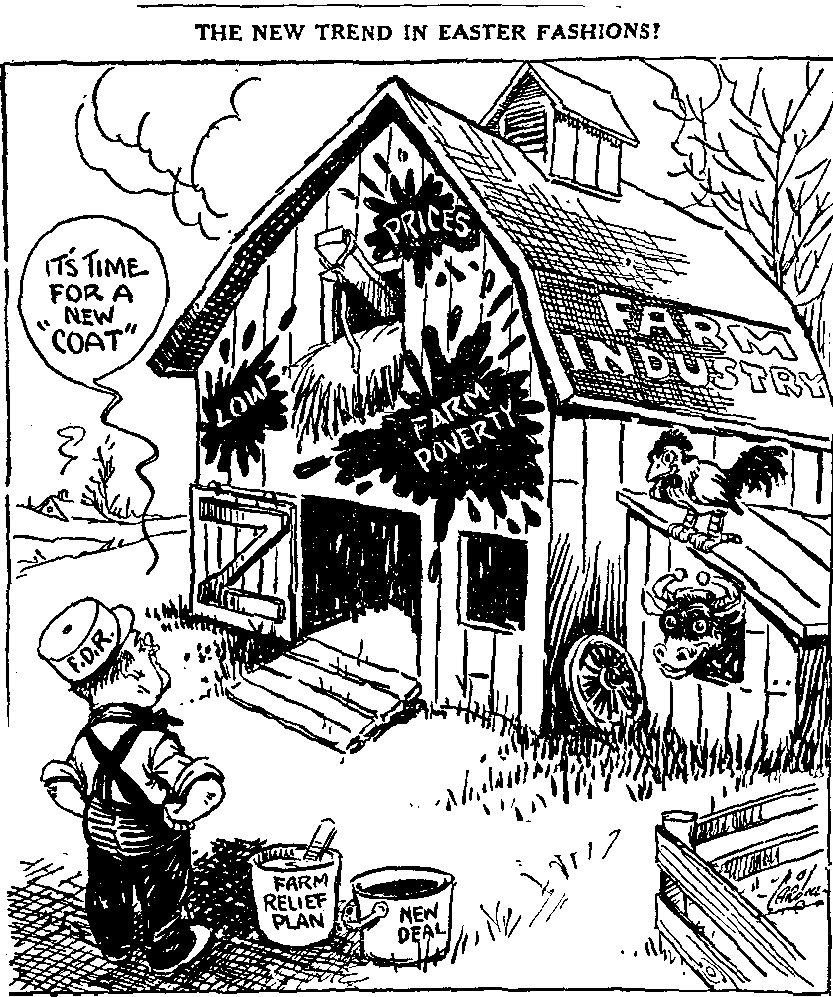 Soil Conservation and Domestic Allotment Act
Paid farmers for cutting production
1938-Second Agricultural Adjustment Act
Did not include a previous processing tax to pay for farm subsidies
Works Progress Administration (WPA)
Designed to help the nation’s youth, professionals, and other workers
Headed by Harry Hopkins
Provided the unemployed with jobs in construction, garment making, teaching, arts, and other fields
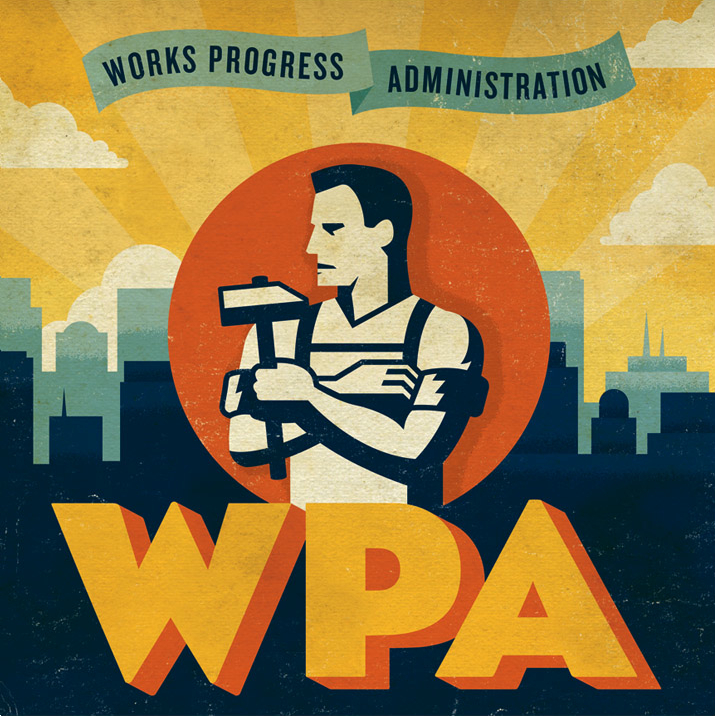 National Youth Administration (NYA)
Created to provide education, jobs, counseling, and recreation for young people
Eleonore Roosevelt was a major supporter of this program 
Also provided financial aid for high school, college, and graduate school
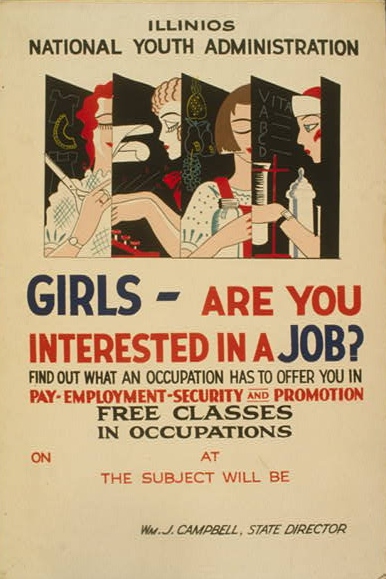 Wagner Act
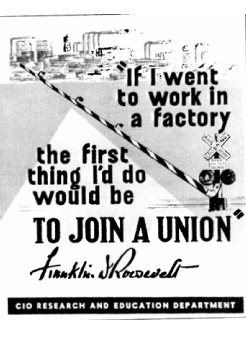 Reestablished the NIRA provision of collective bargaining
Protected the rights of workers
Allowed them to join unions without pressure from management
Social Security Act
Passed in 1935 it contained three major provisions:
Old-age insurance for retirees 65 or older and their spouses
Unemployment compensation system
Aid to families with dependent children and the disabled
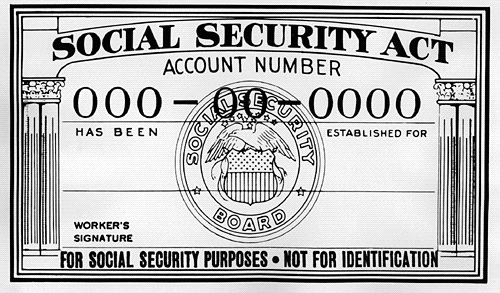 The New Deal Affects Many Groups
Chapter 15-Section 3
New Opportunities
Several Women appointed to government positions

Frances Perkins first female Cabinet Member (Secretary of Labor)
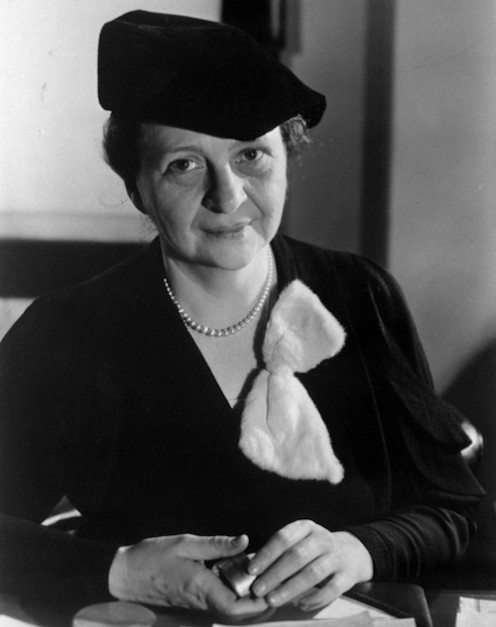 African-American Activism
1930’s saw growth of activism for African Americans
Laid groundwork for Civil Rights Movement (1950’s-60’s)
“Black Cabinet”–Group of influential African Americans to advise Roosevelt on racial issues.
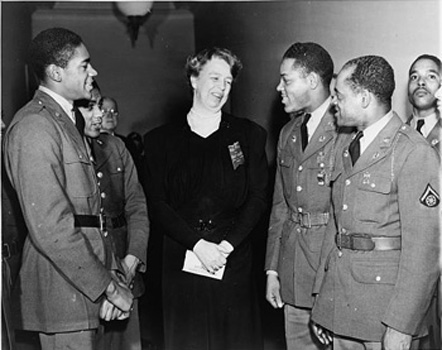 President Fails to Support Civil Rights
Roosevelt never committed to full civil rights for African Americans
Did not want to upset Southern voters
NRA, CCC and TVA discriminated against African Americans
Lower Wages
Few Jobs
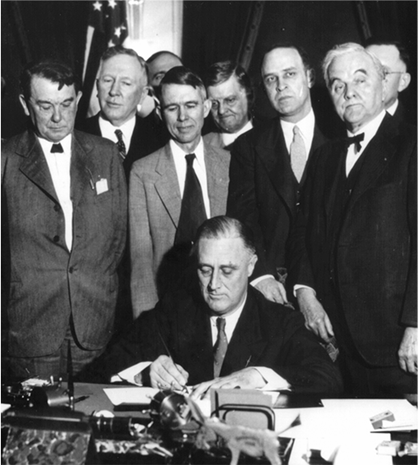 Powell v. Alabama
1932 Supreme Court Case
9 African American men were put on trial for raping two white women
8 of the 9 men were found guilty and sentenced to death in short 1 day trials
The men didn’t have adequate legal counsel (a lawyer)
Alabama ruled cases were legal
Supreme Court disagreed, said that states must provide lawyers in capitol cases (death penalty)
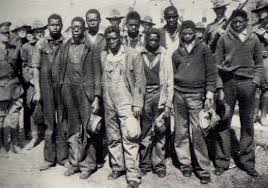 Culture in the 1930’s
Chapter 15 Section 4
Motion Pictures and Radio
Very profitable during the 1930’s
By 1940 65% of Americans were attending the movies at least once a week
90% of American households owned a radio
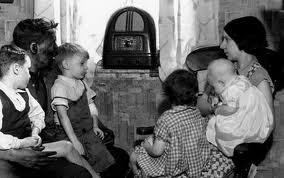 “Gone With The Wind”
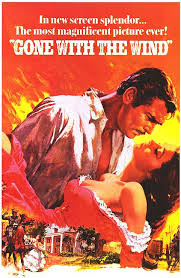 1939
One of the most popular films of all time
Dealt with the life of plantation owners in the south
Acted as a “get-a-way” from the everyday hardships of the Great Depression
Fireside Chats
Families usually spent several hours a day together listening to the radio
Allowed FDR to speak directly to the people.
Spoke to them as if he were a friend, not the President. 
Comforted the common man
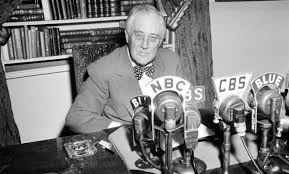 Orson Welles
Actor, director, producer, and writer
Created “War of the Worlds” (1938)
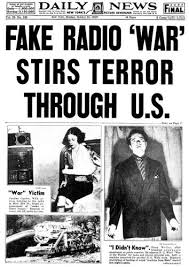 Grant Wood
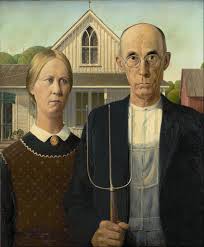 American painter
Painted “American Gothic” – 1930
FDR appointed writers and artists to paint murals to cheer up Americans
The Grapes of Wrath
1939
Written by John Steinbeck
Also received assistance from the Federal Writer’s Project
About the lives of a group of people from Oklahoma and their hardships during the Dust Bowl
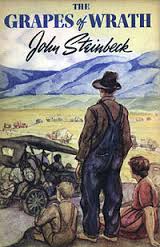 The Impact of the New Deal
Chapter 15 Section 5
New Deal Reforms
During 2nd Term in office FDR sought to create a Third New Deal
FDR did not favor deficit spending
Economy had slightly recovered, and Congress pressured FDR to scale back the New Deal
Caused more unemployment
By 1939, FDR more concerned with Europe (Hitler’s Rise in Germany)
Critics of New Deal
Critics – Typically Conservatives
New Deal Made Federal Government too large
Government stifled free enterprise and individual initiative

Liberal Critics claimed that Roosevelt did not go far enough
Supporters of the New Deal
Supporters – Typically Liberals
FDR Struck a reasonable balance between two extremes (unregulated capitalism and overregulated socialism)
Helped Country recover from economic difficulties
Deep Debt
Federal Government had to go deeply into debt to provide jobs and help Americans

Federal Deficit 
1934- $2.9 Billion
1937-38 - $100 Million
1939 - $2.9 Billion
Lasting Effects
Workers Rights 
National Labor Relations Board
Acts as a mediator in labor disputes between Unions and Workers
Still Around today

Banks and Finance
FDIC – Banking regulations and protection
SEC – Monitors stock market
Lasting Effects
Social Security
One of the most important legacies of New Deal
Old Age insurance and unemployment continues to help families. 
Impacted millions of Americans since 1935
Rural Scene
AAA – Helped farmers keep farms. 
Rural Electrification Administration (REA) – Provided electricity to people in rural areas.
Lasting Effects
Environment
Tennessee Valley Authority (TVA) – Provided jobs to thousands of workers in the region
Prevented floods in the Tennessee Valley
Provided cheap electricity to the region
New Deal Legacy
Brought hope and gratitude to some people for the benefits and protections

Also brought criticism from those who believed it took too much of their money in taxes.

United States does not fully recover until after World War II